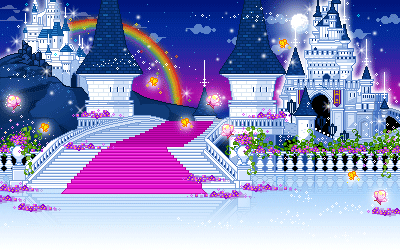 СТРАНА
ХОРОШЕГО
ТОНА
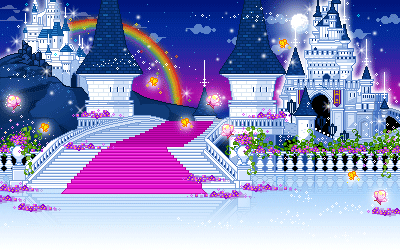 СТРАНА
ХОРОШЕГО
ТОНА
ЭТИКЕТ
ЭТИКЕТ – 
СВОД ПРАВИЛ
  ПОВЕДЕНИЯ
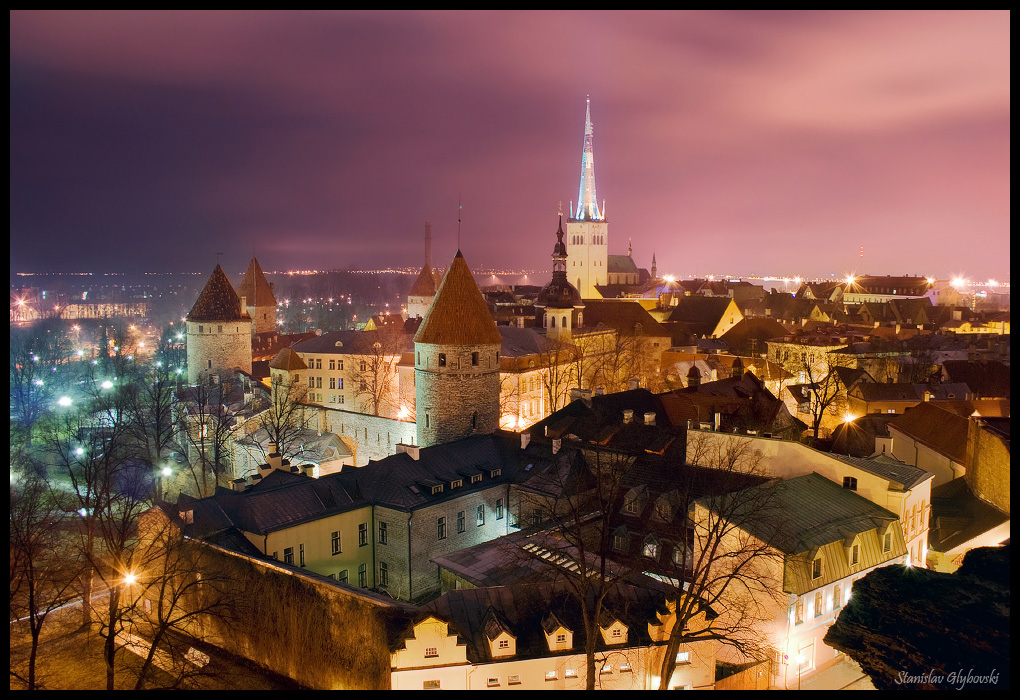 СЛОВ
ГОРОД
ВОЛШЕБНЫХ
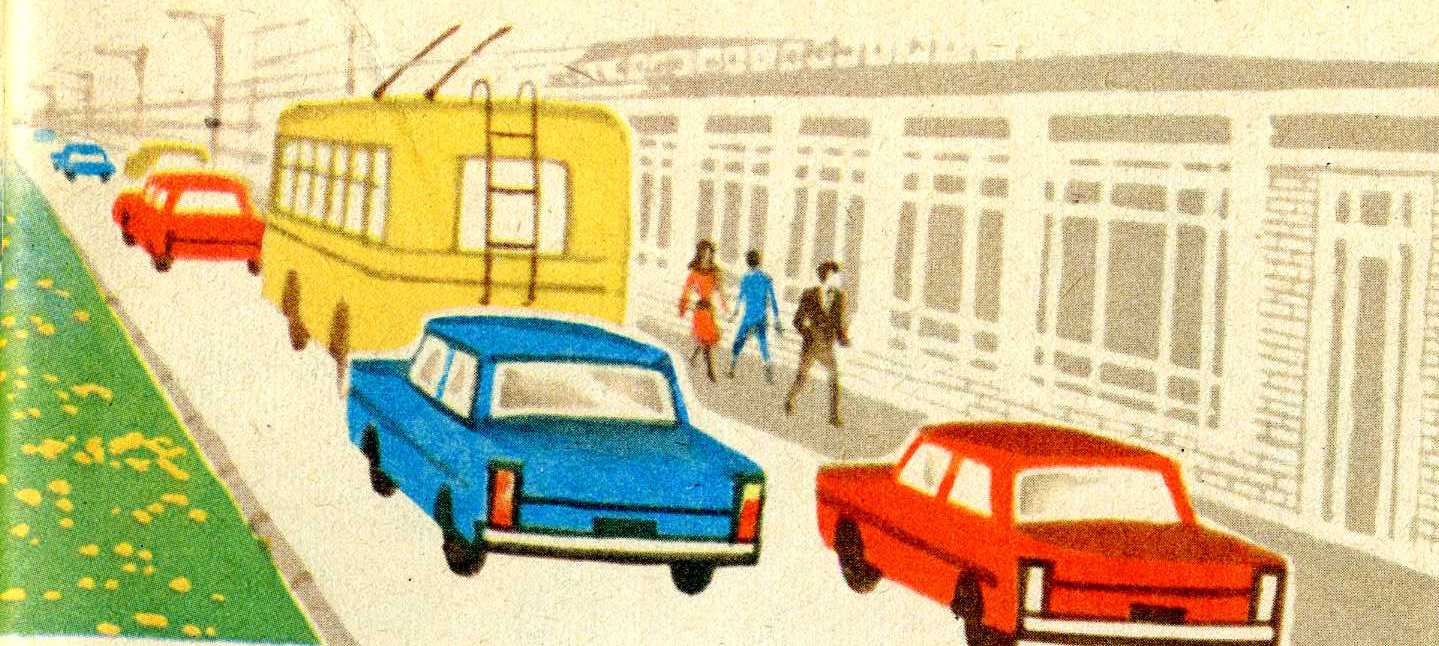 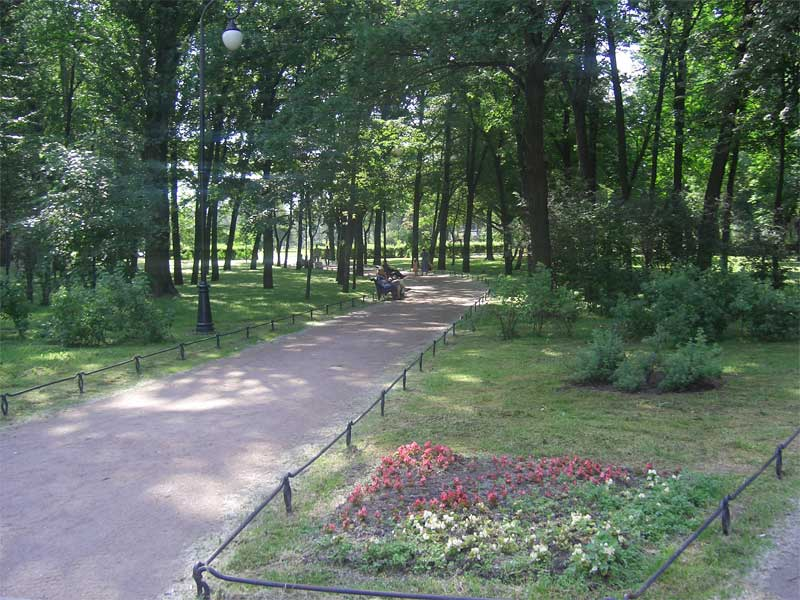 ТРАНСПОРТНЫЙ ПЕРЕУЛОК
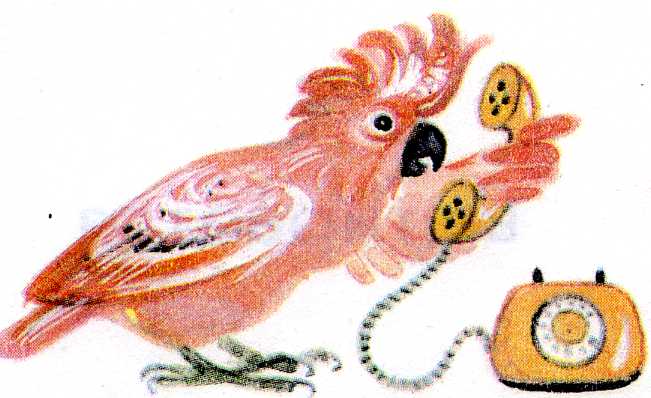 СКВЕР ШКОЛЬНЫХ ПРАВИЛ
ТЕЛЕФОННАЯ
СТАНЦИЯ
УНИВЕРСИТЕТ
ХОРОШЕГО ТОНА
КАФЕ 
"У ВИННИ ПУХА"
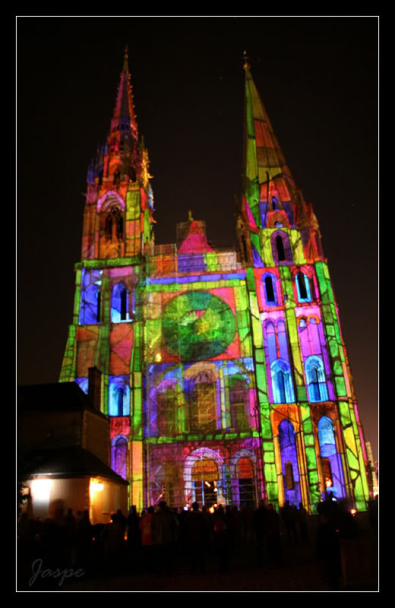 УЛИЦА ДОБРЫХ СЛОВ
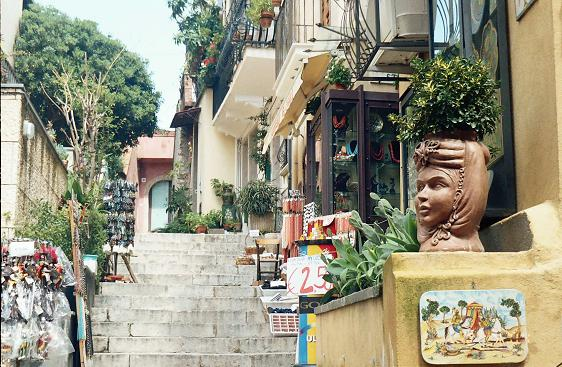 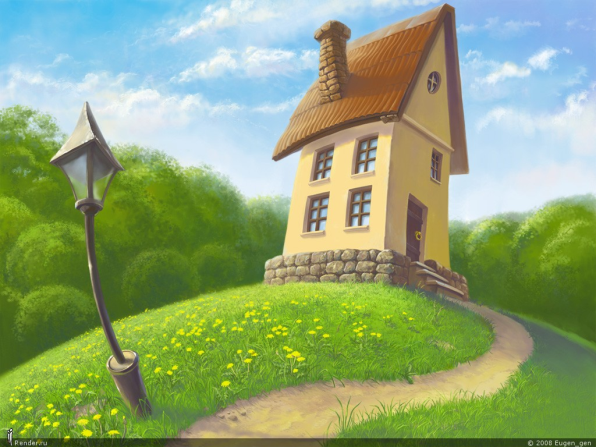 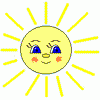 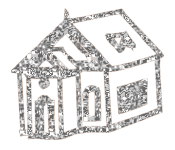 УЛИЦА
ДОБРЫХ СЛОВ
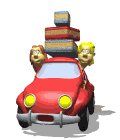 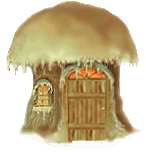 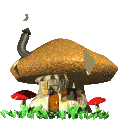 УЛИЦА
ДОБРЫХ СЛОВ
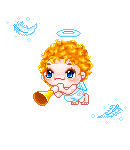 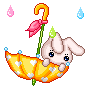 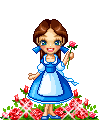 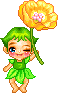 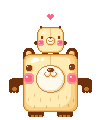 СКВЕР
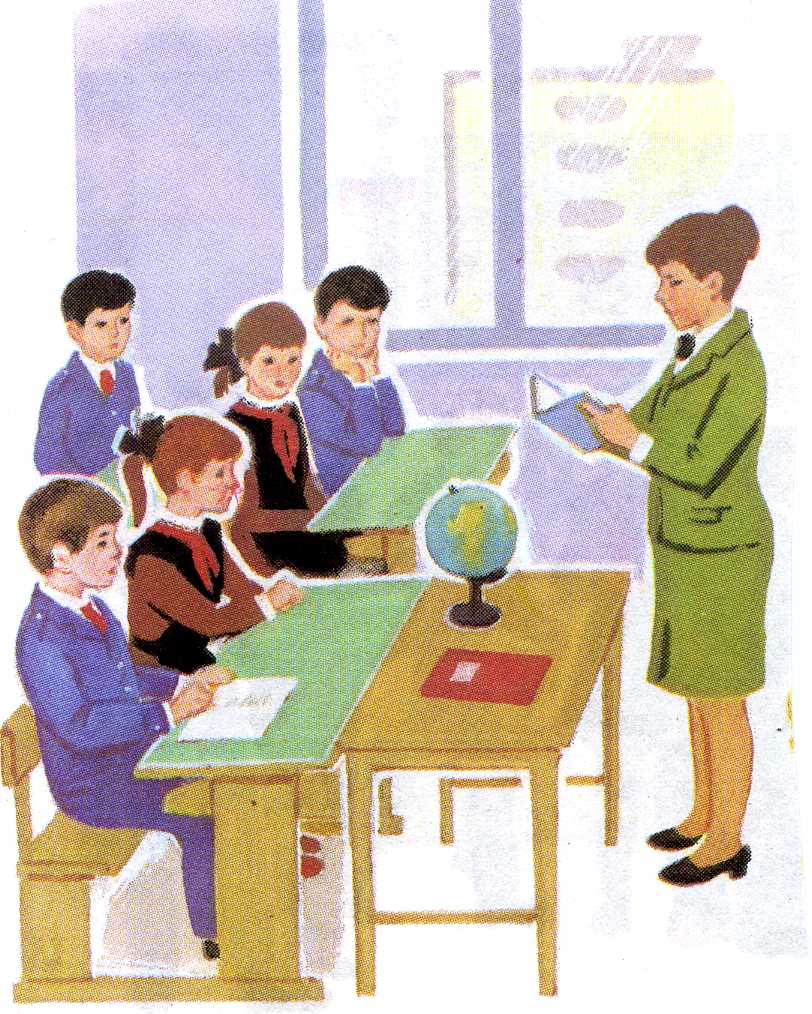 ШКОЛЬНЫХ
ПРАВИЛ
СКВЕР
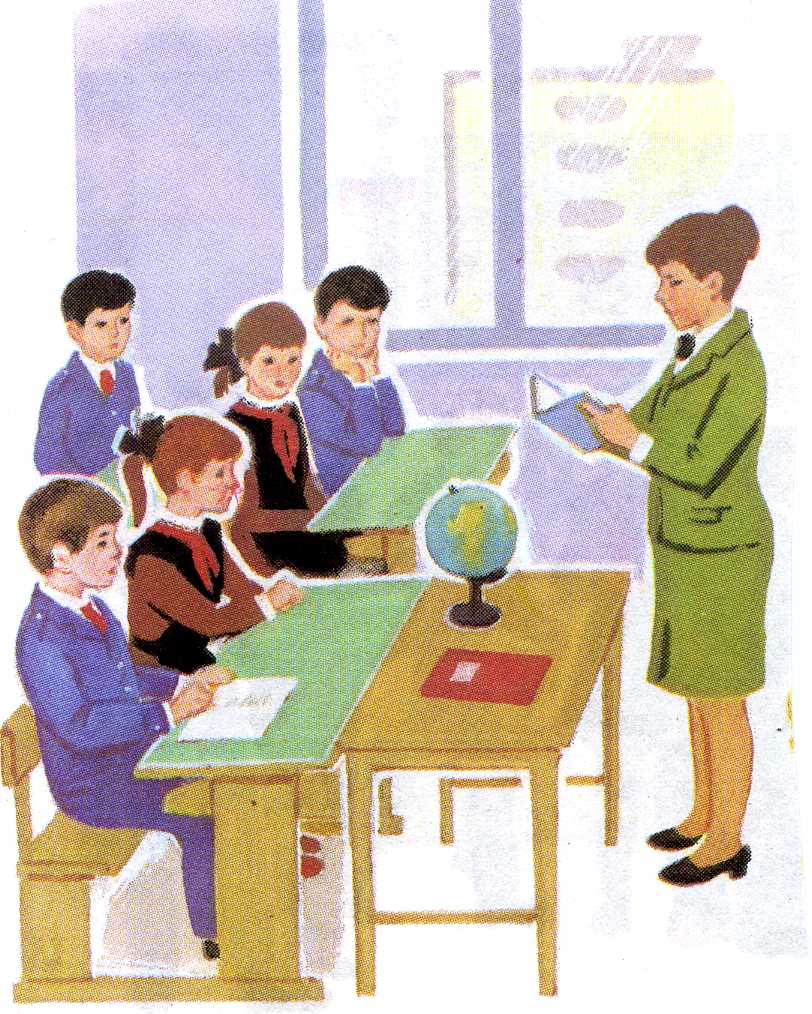 ШКОЛЬНЫХ
ПРАВИЛ
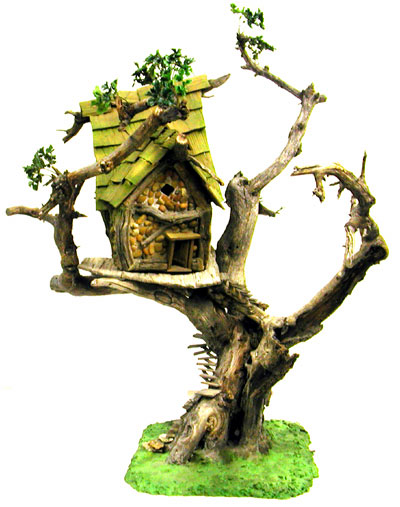 СКВЕР
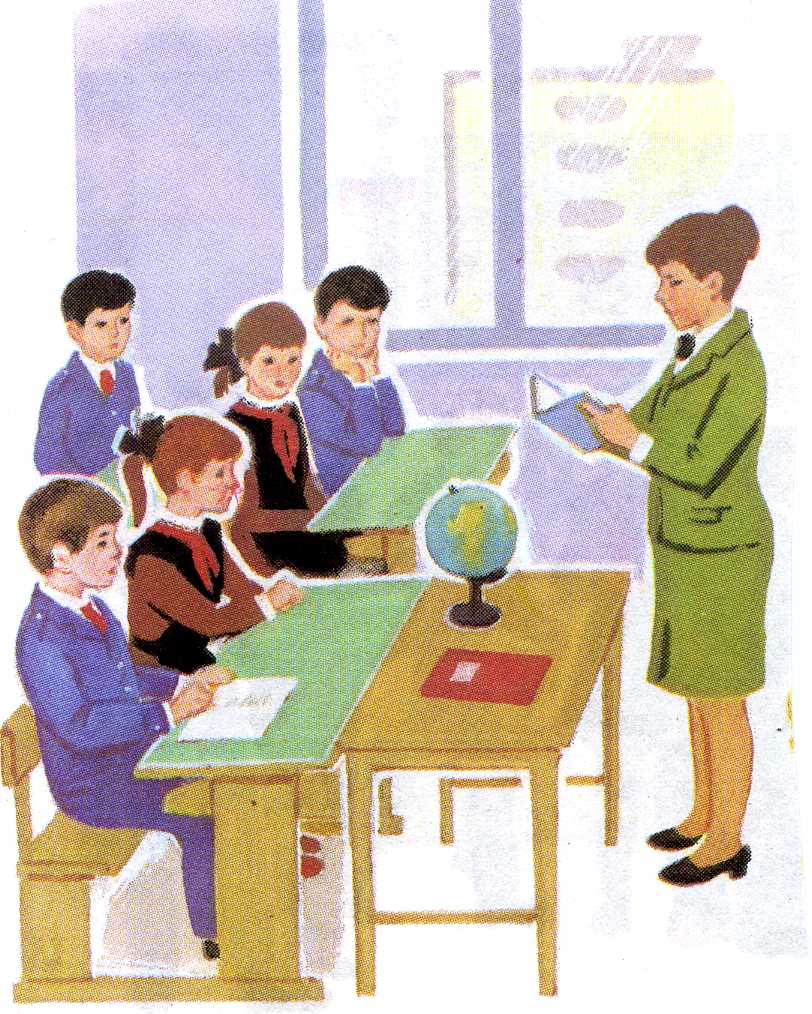 ШКОЛЬНЫХ
ПРАВИЛ
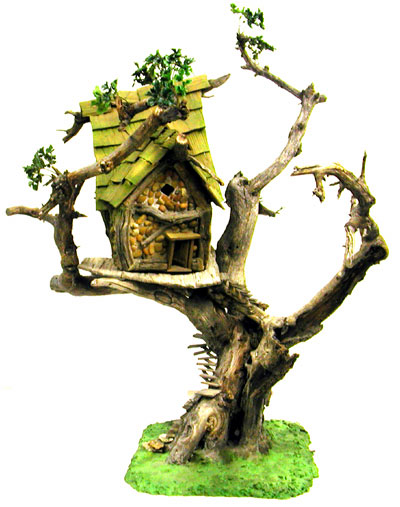 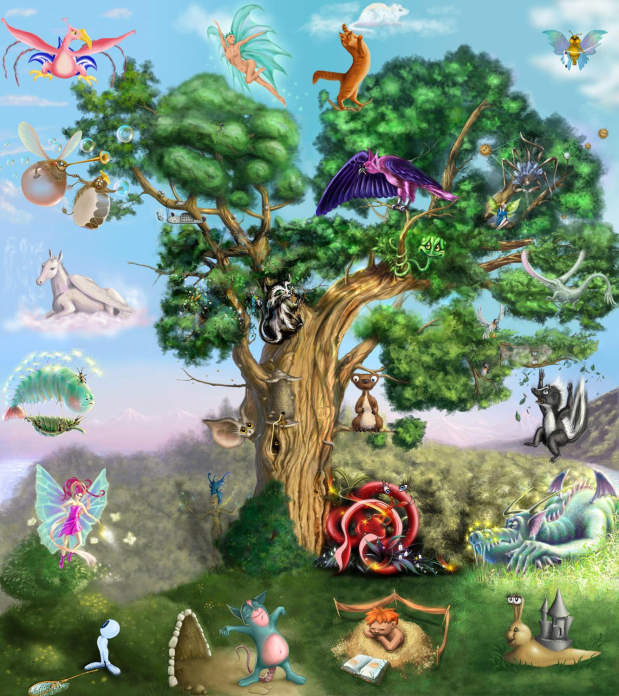 СКВЕР
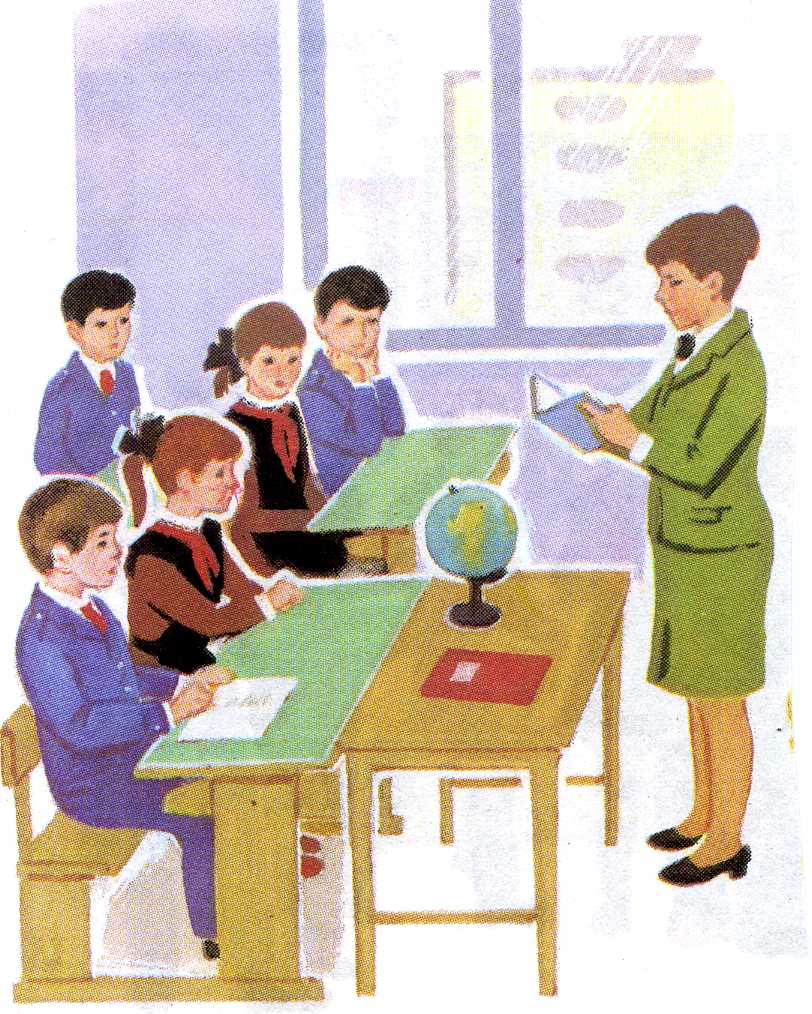 ШКОЛЬНЫХ
ПРАВИЛ
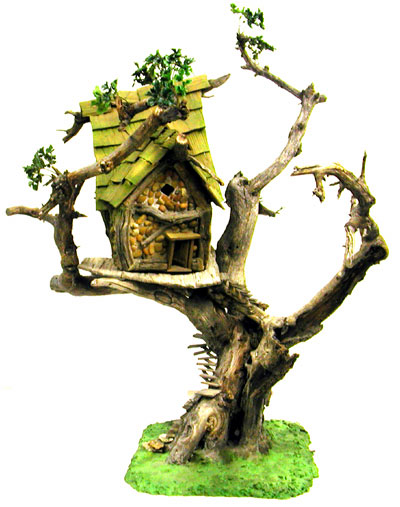 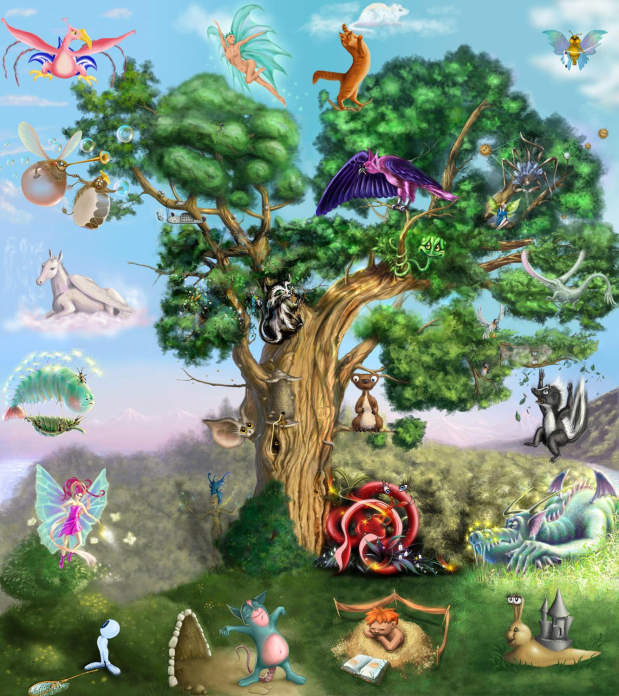 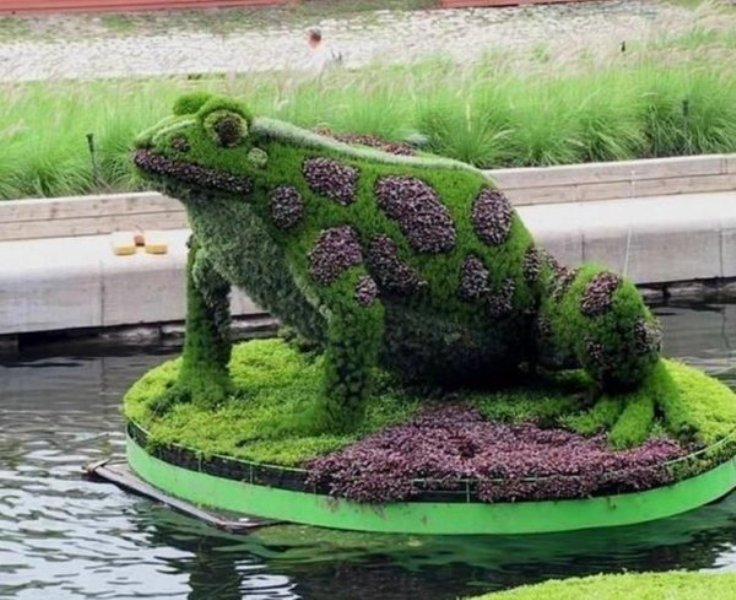 СКВЕР
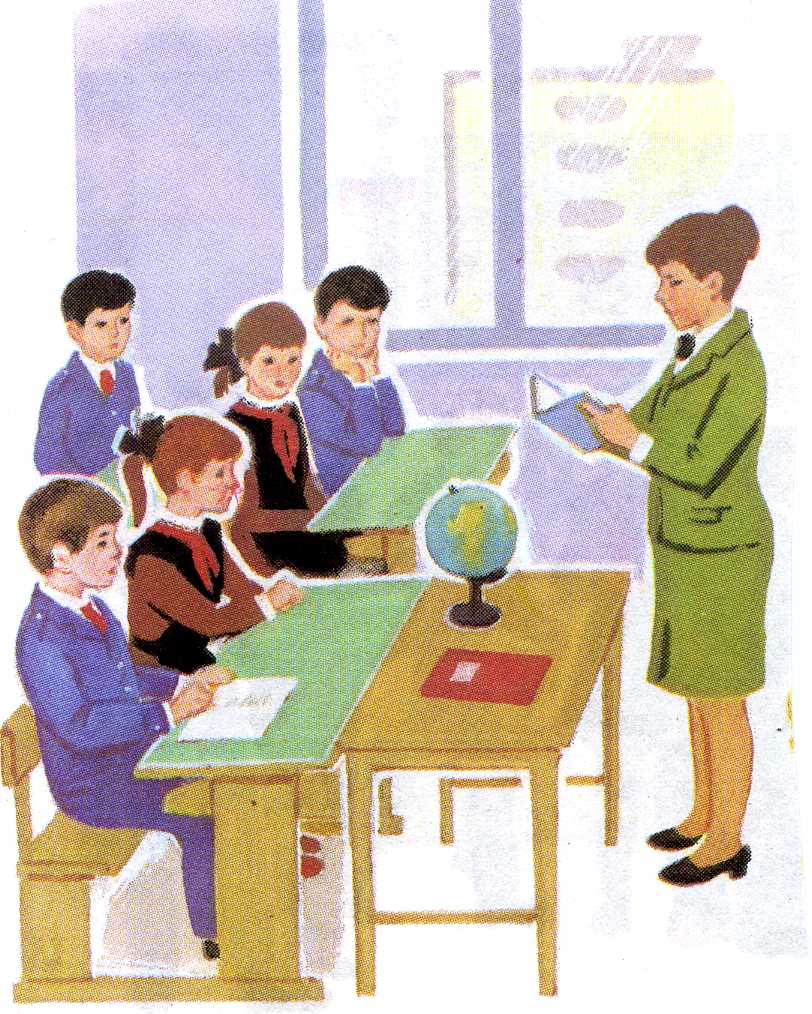 ШКОЛЬНЫХ
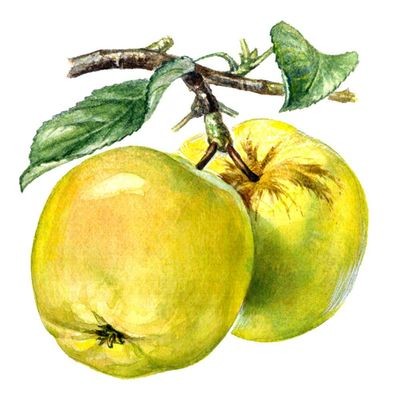 ПРАВИЛ
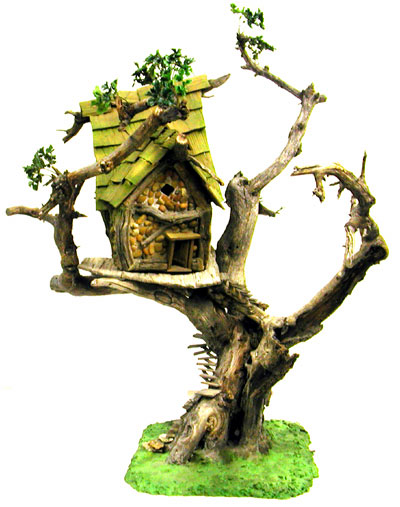 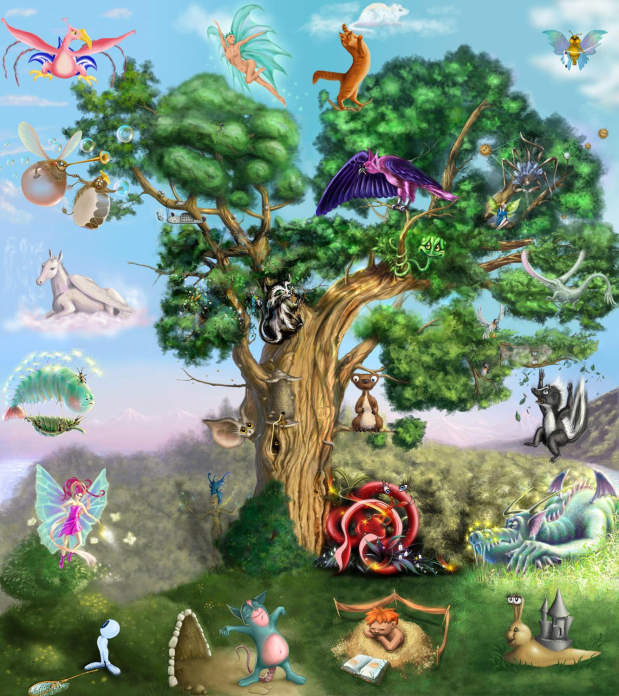 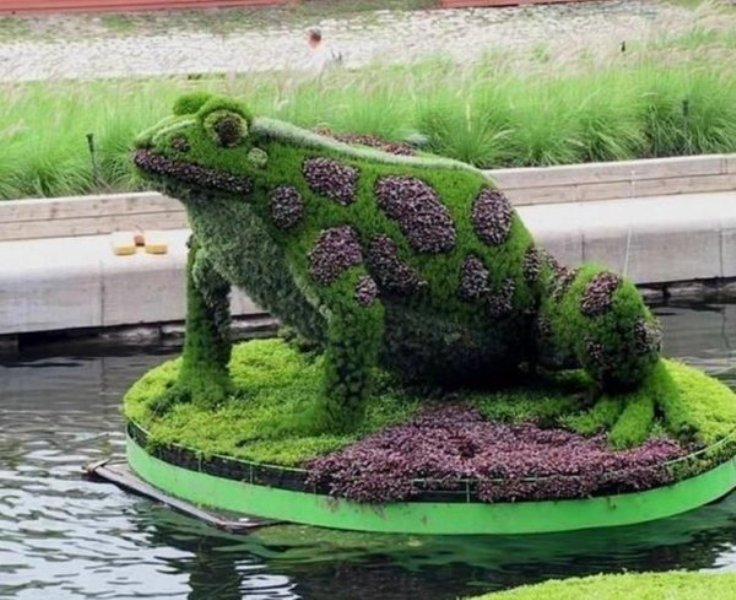 СКВЕР
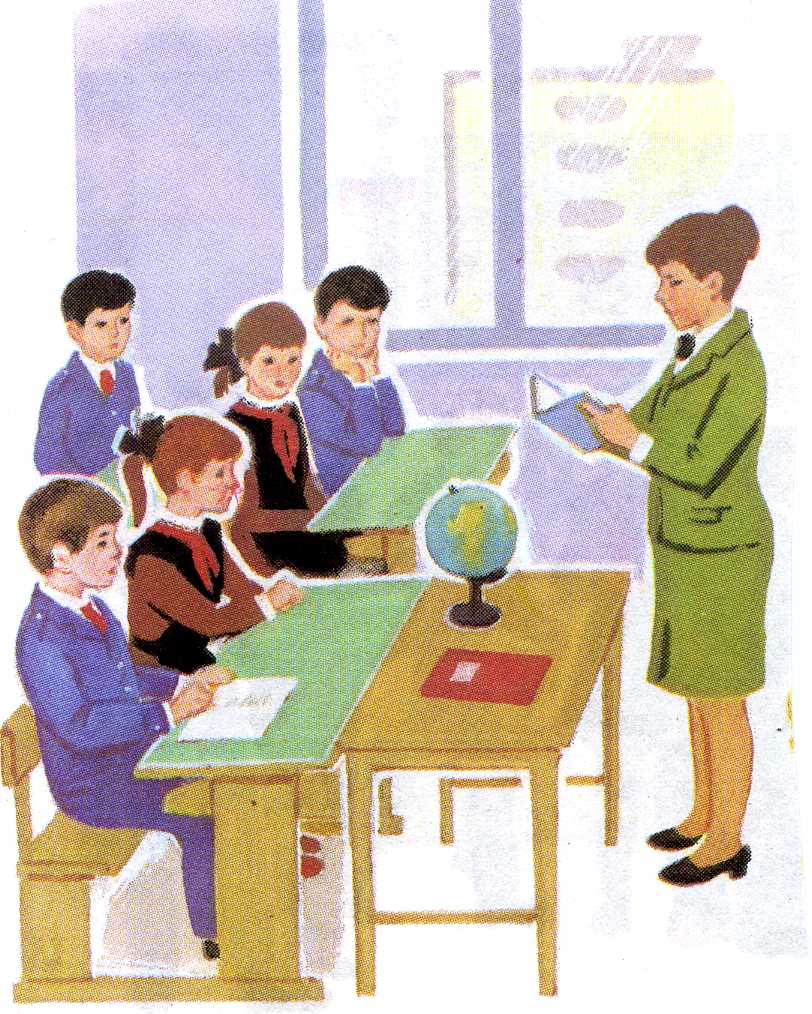 ШКОЛЬНЫХ
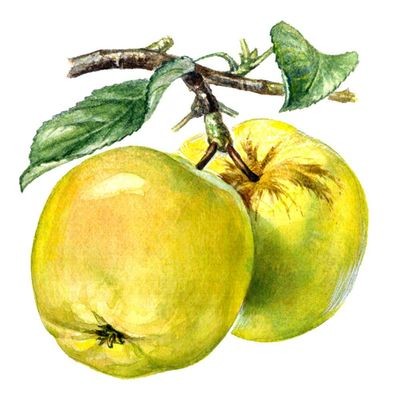 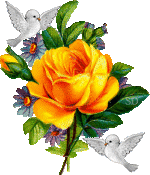 ПРАВИЛ
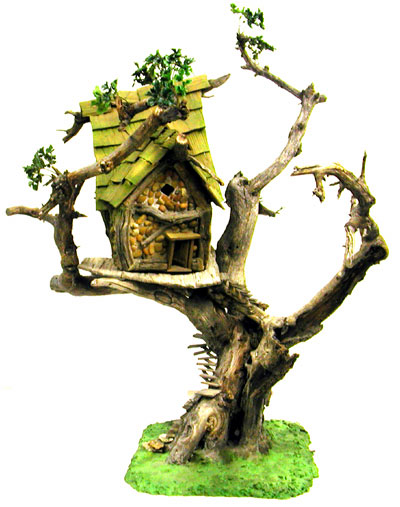 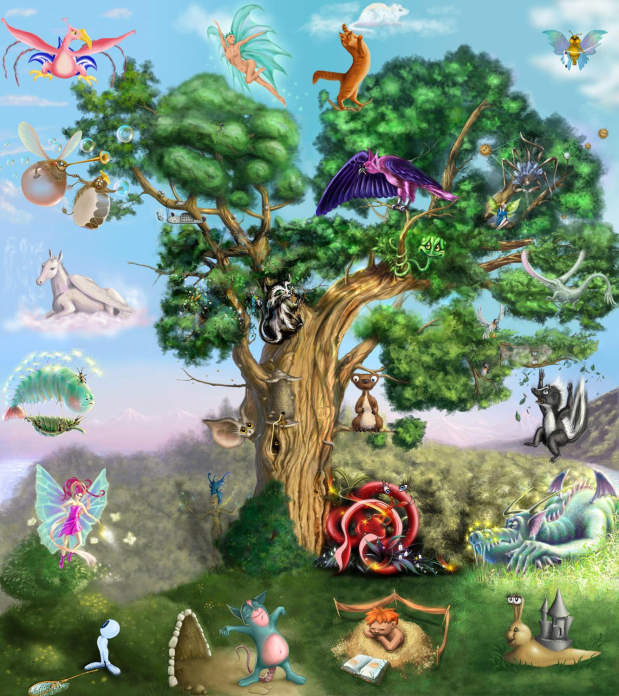 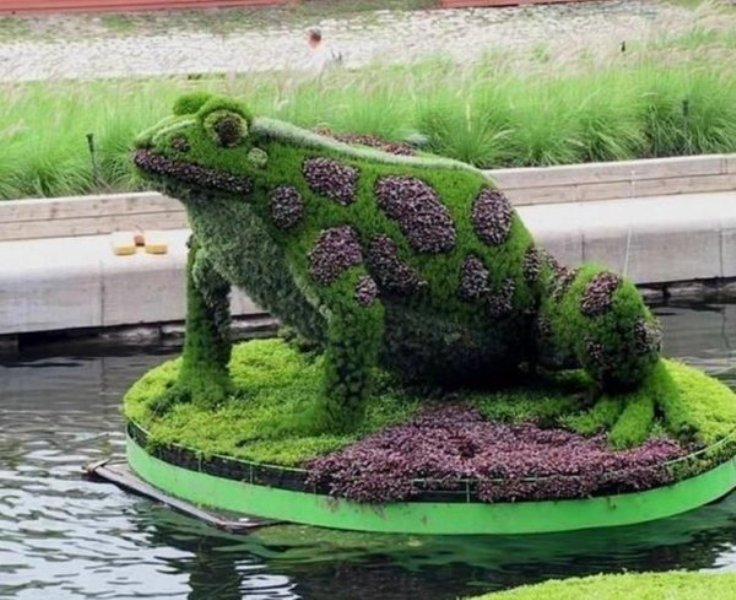 ТРАНСПОРТНЫЙ  ПЕРЕУЛОК
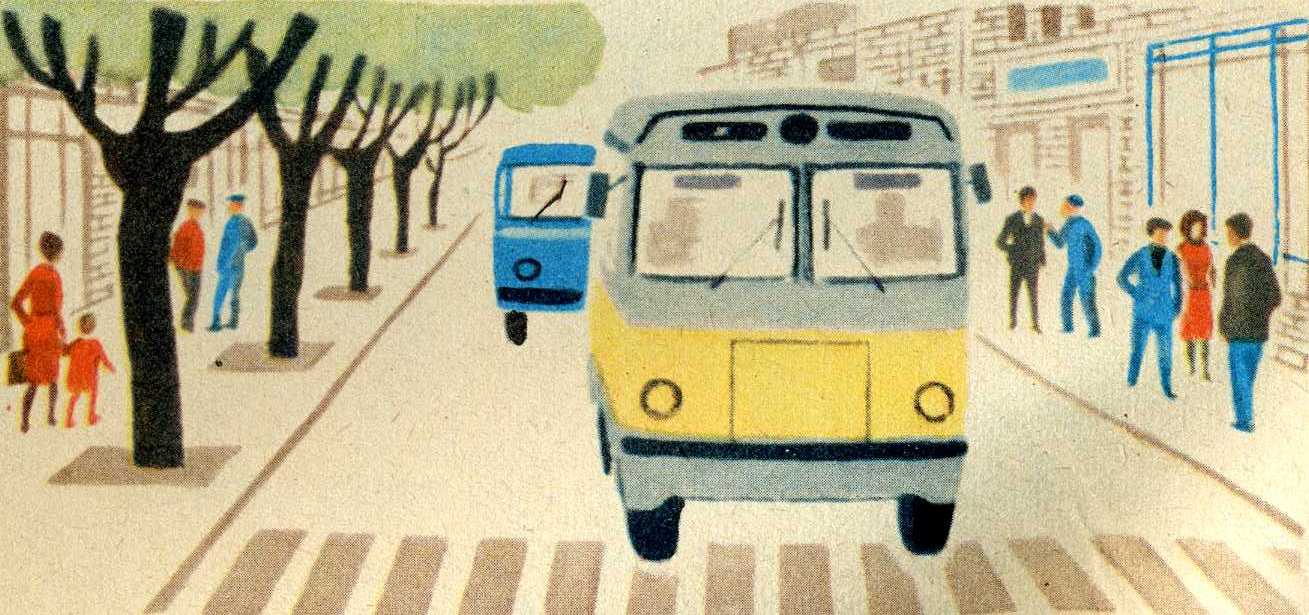 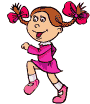 ТРАНСПОРТНЫЙ  ПЕРЕУЛОК
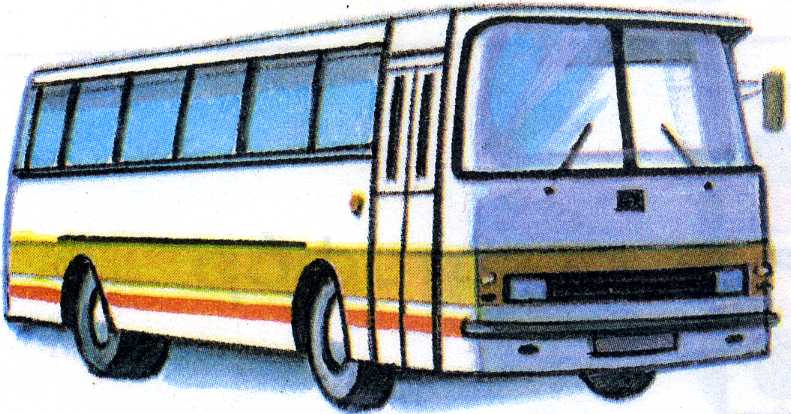 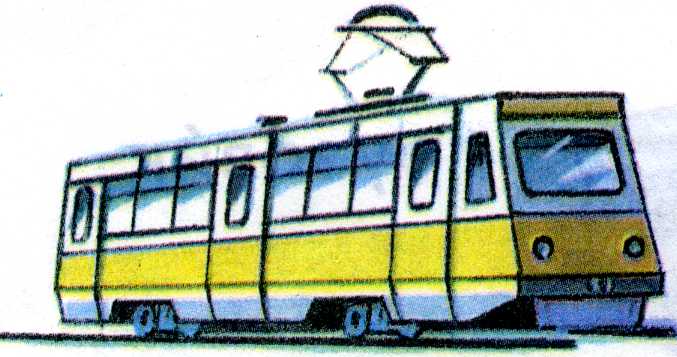 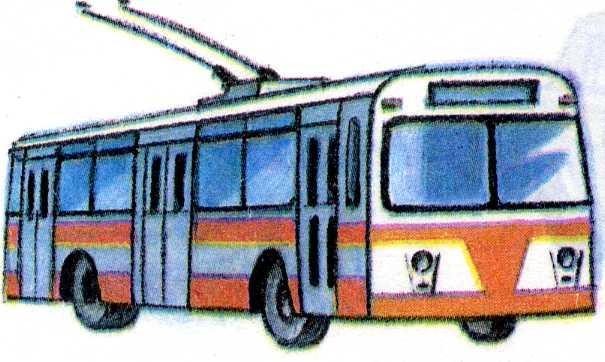 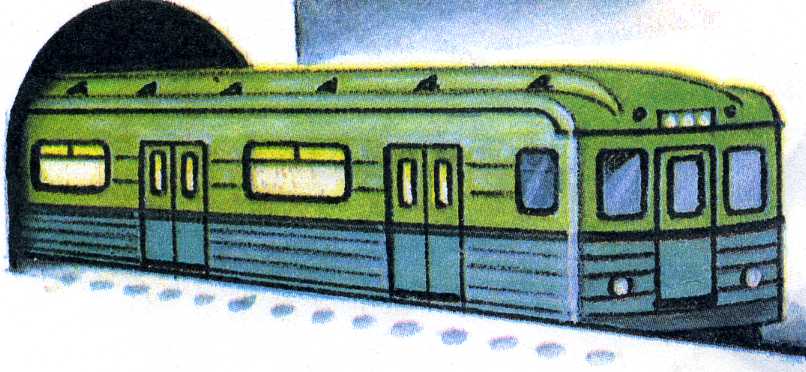 ТРАНСПОРТНЫЙ  ПЕРЕУЛОК
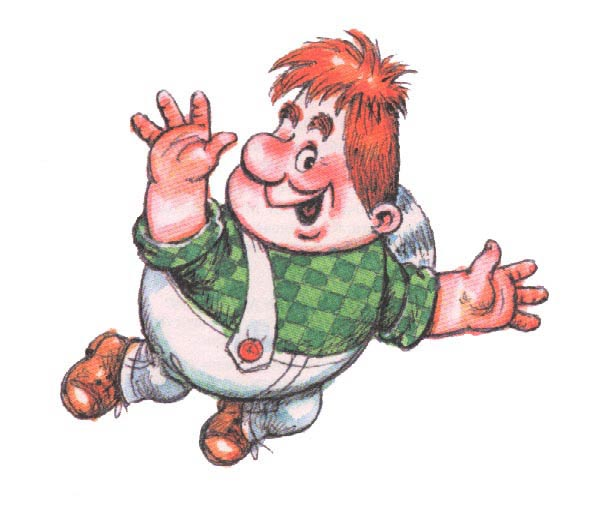 НЕ ТОЛКАТЬСЯ
ОПЛАЧИВАТЬ ПРОЕЗД
НЕ ГОВОРИТЬ ГРОМКО
УСТУПАТЬ МЕСТО СТАРШИМ
ТЕЛЕФОННАЯ СТАНЦИЯ
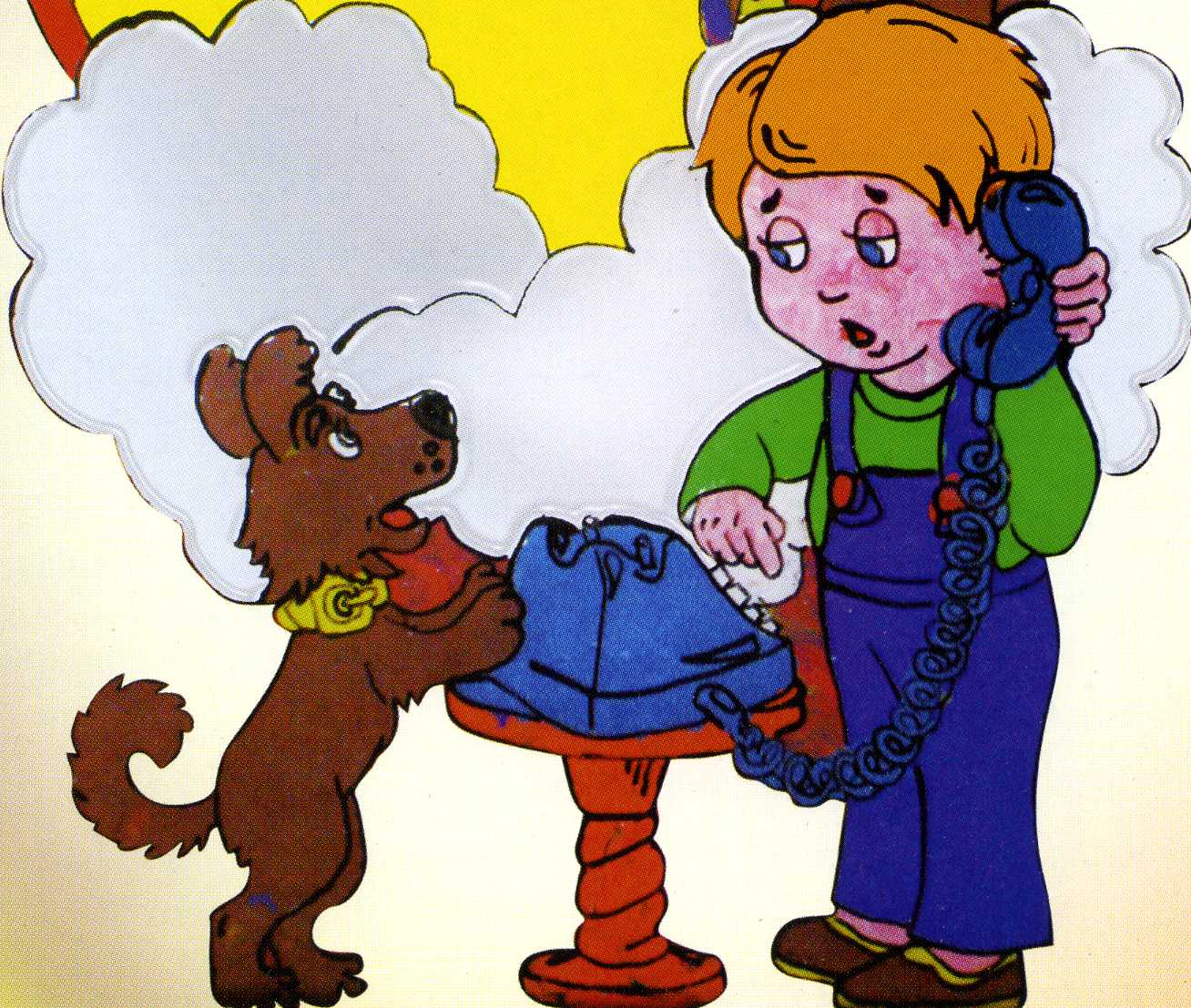 ТЕЛЕФОННАЯ СТАНЦИЯ
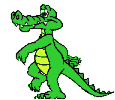 ПРЕДСТАВИТЬСЯ
ГОВОРИТЬ ЧЁТКО, 
ВЕЖЛИВО, ПО ДЕЛУ
ПОПРОЩАТЬСЯ
КАФЕ « У ВИННИ – ПУХА»
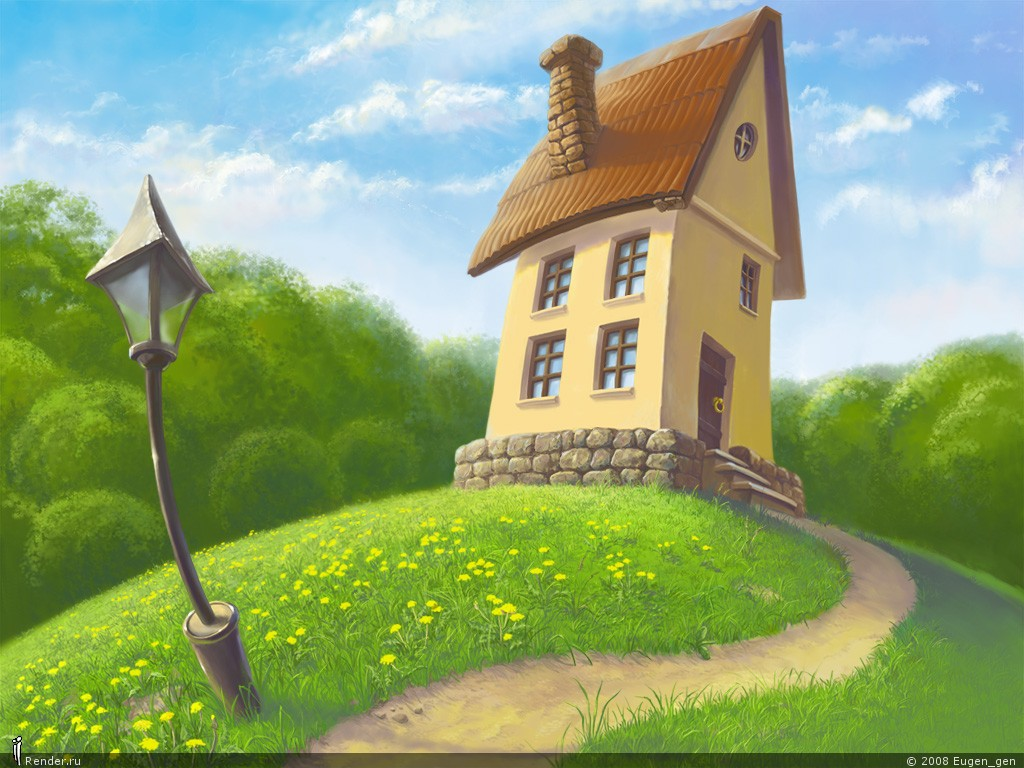 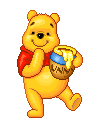 КАФЕ « У ВИННИ – ПУХА»
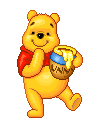 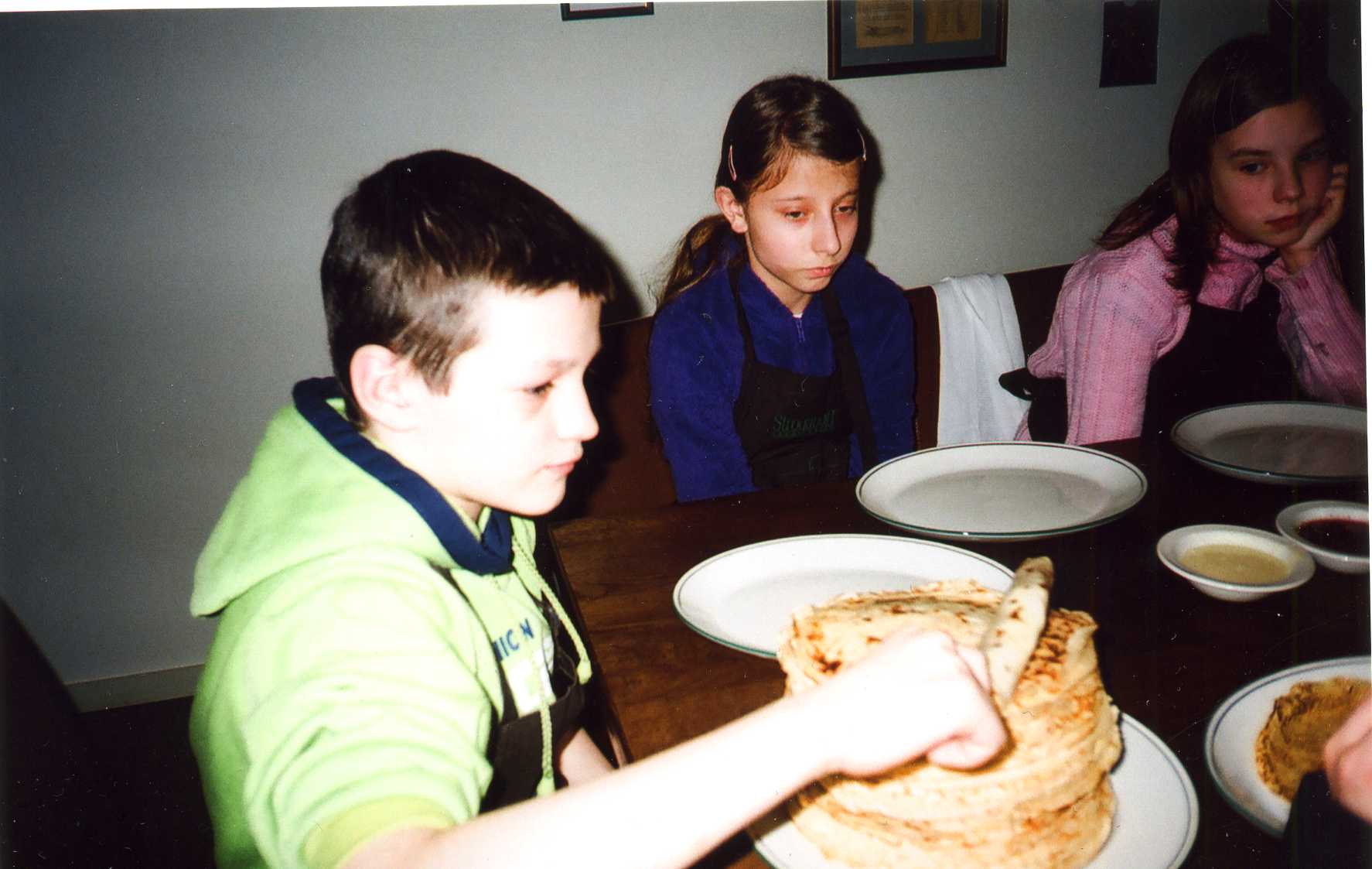 КАФЕ « У ВИННИ – ПУХА»
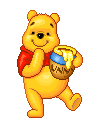 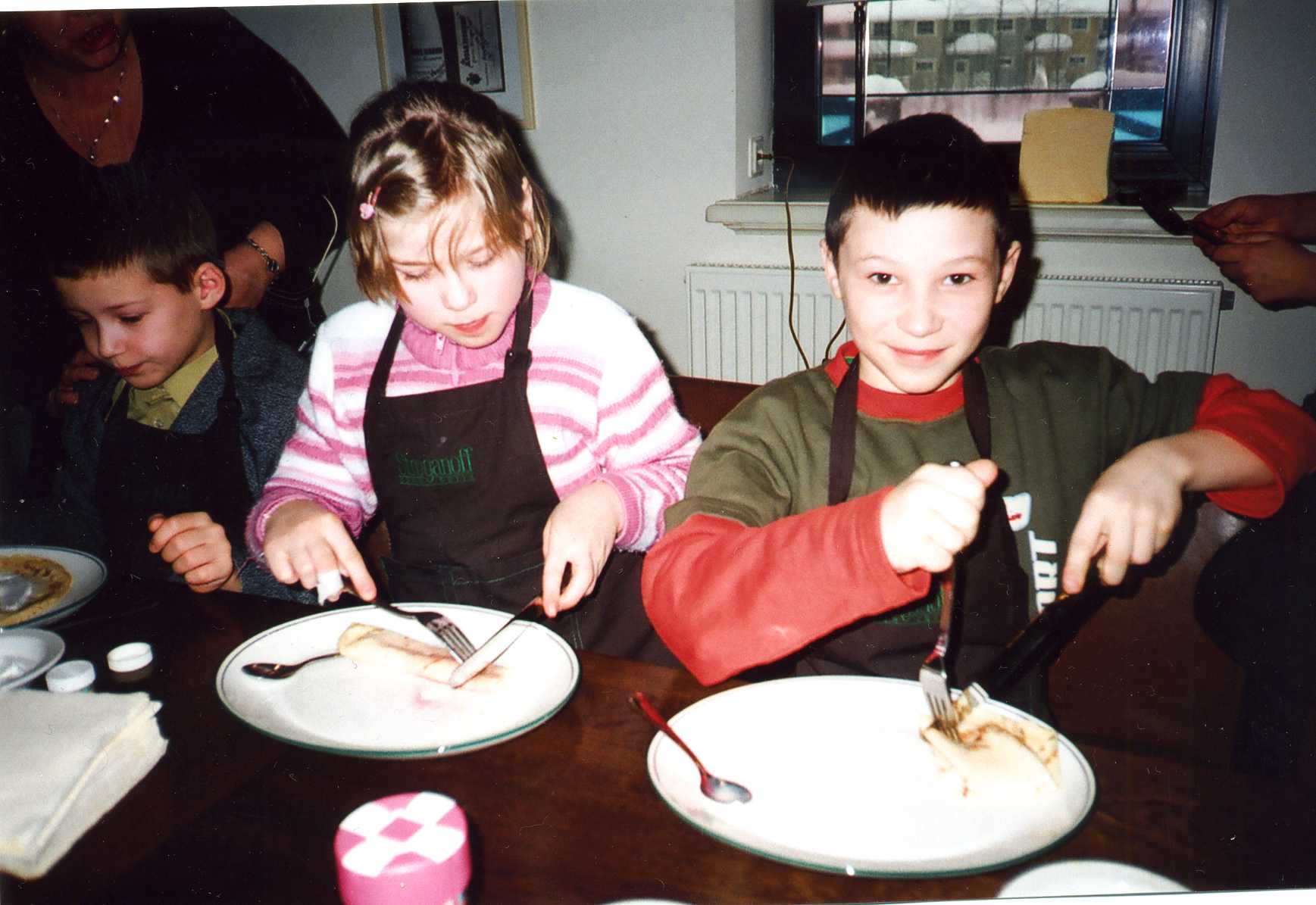 КАФЕ « У ВИННИ – ПУХА»
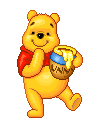 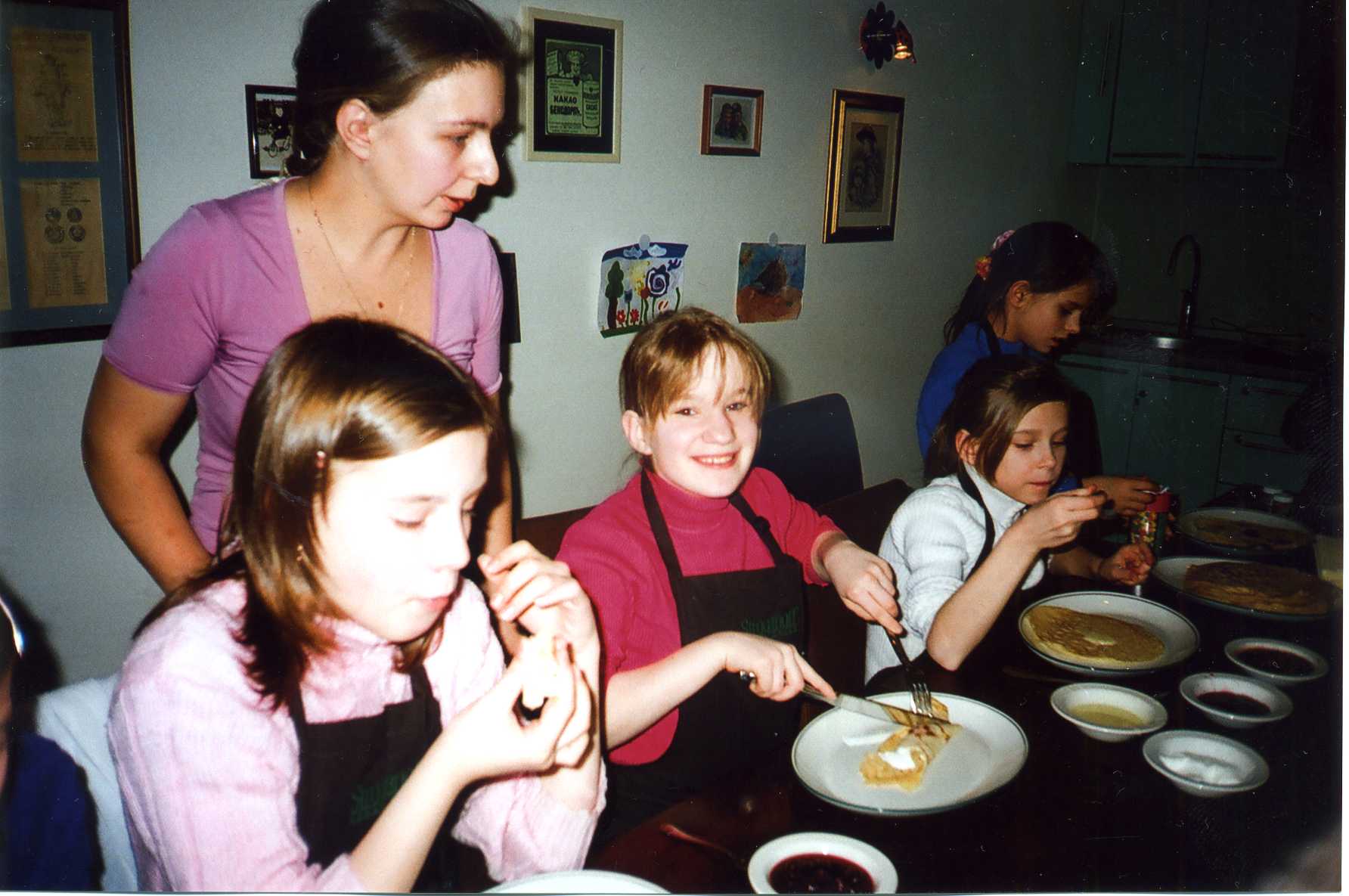 АЗБУКА ВЕЖЛИВОСТИ
НЕ СОВЕТУЕМ
НЕ СПОРЬ ПО ПУСТЯКАМ,
 БУДЬ ТЕРПЕЛИВ
УМЕЙ СЛУШАТЬ СОБЕСЕДНИКА.
БУДЬ ВНИМАТЕЛЕН 
К ЧУЖОМУ МНЕНИЮ
НОСИТЬ СЛИШКОМ 
МНОГО 
УКРАШЕНИЙ
ИСПОЛЬЗОВАТЬ ДУХИ 
С СИЛЬНЫМ ЗАПАХОМ
НЕБРЕЖНО РАЗВАЛИВАТЬСЯ 
В КРЕСЛЕ
НОСИТЬ НЕСВЕЖИЕ РУБАШКИ
ЗАДАВАТЬ КОЛЛЕГЕ ИНТИМНЫЕ
 (НЕСКРОМНЫЕ) ВОПРОСЫ
ШЕПТАТЬСЯ ИЛИ ГОВОРИТЬ
 НА УХО В ПРИСУТСТВИИ ДРУГИХ
УМЕЙ ПРИЗНАВАТЬ 
СВОИ ОШИБКИ
СОХРАНЯЙ СПОКОЙСТВИЕ, 
НЕ РАЗДРАЖАЙСЯ
ЗЕВАТЬ
ГОВОРИ КРАТКО, ЯСНО, ТОЧНО
РАСКАЧИВАТЬСЯ НА СТУЛЕ
УДОСТОВЕРЕНИЕ
ФАМИЛИЯ, ИМЯ
ЯВЛЯЕТСЯ ГРАЖДАНИНОМ СТРАНЫ ХОРОШЕГО ТОНА
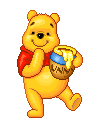 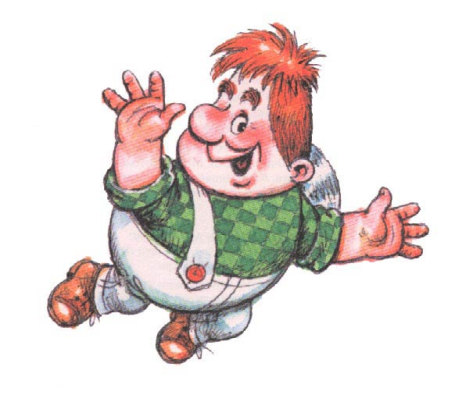 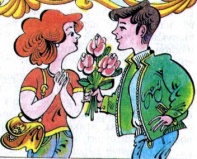 С
Т
Х
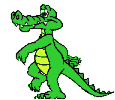 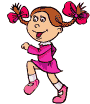 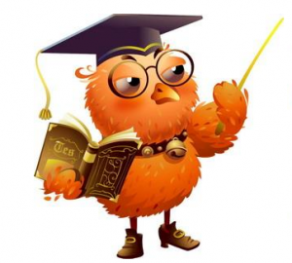